SAND2024-05006C
Cyber-Physical Data Fusion & Threat Detectionwith LSTM-Based Autoencoders in the Grid
Presenter: George Fragkos
Authors: George Fragkos, Logan Blakely, Shamina Hossain-McKenzie, Adam Summers, Christopher Goes
Published Paper’s Original Venue: IEEE Kansas Power & Energy Conference 2024
George Fragkos
Principal Member of Technical Staff @ Sandia National Laboratories

Machine Learning & Deep Learning Conference
SAND2024-05006C
Agenda
2
Introductory Notes 

Electric Grid Testbed, Dataset & Threat Model

Cyber-Physical Data Fusion

LSTM-Based Autoencoders for Cyber-Physical Data Fusion & Threat Detection

Future work
SAND2024-05006C
Cybersecurity Challenges in the Grid
3
Cyber-Physical Power Grid
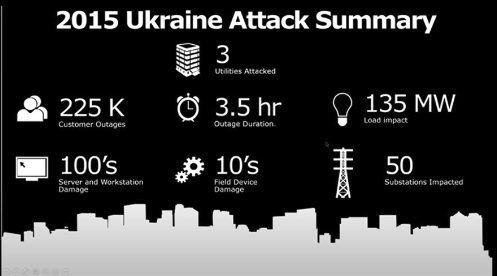 The power grid has undergone a significant transformation in recent years 
High penetration of Distributed Energy Resources (DER) 
Integration with cyber communication networks and modern digital components
Vast amounts of cyber and physical data are generated by the DER communication types and interfaces within the grid
Challenges
Source: https://www.vifindia.org/article/2022/may/02/war-in-ukraine
There is a need:
For a robust mechanism to ingest and process this data
To fortify the grid against potential threats that can compromise its integrity and disrupt its functionality
Examples of cyber-attacks: 2015 Ukraine grid cyber-attack, 2013 Metacalf snipper attack 
How can we use high-fidelity cyber-physical data to protect the cyber-physical power grid?
SAND2024-05006C
Artificial Intelligence (AI) for Cyber-Physical Security
4
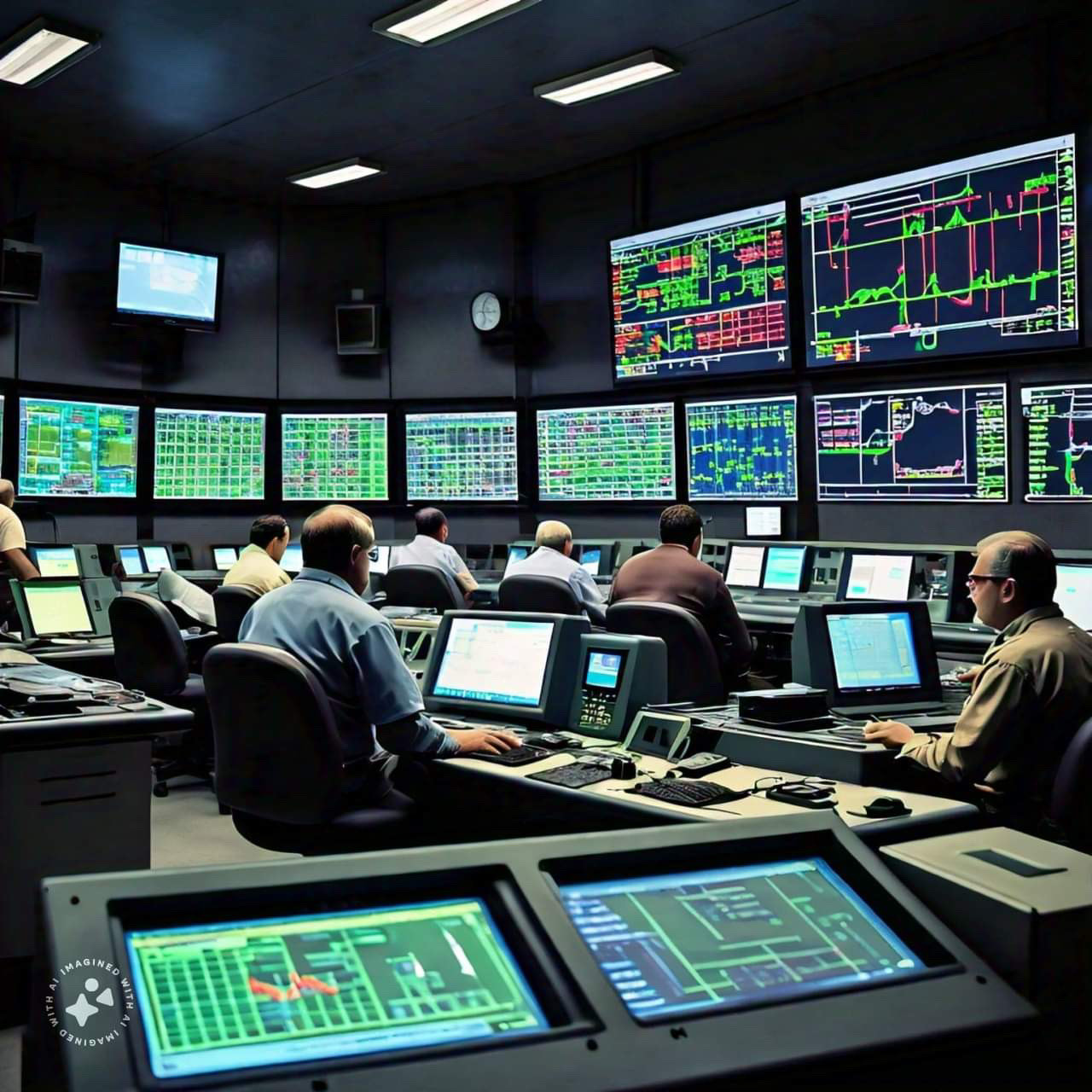 Current Research Work Summary
A big part of the research work focuses on utilizing Deep Neural Networks (DNNs) for identifying physical disturbances in the grid’s measurements
Another big portion performs threat detection using only cyber data originating from the IT environment
There is a significant research gap for blending the physical with the cyber data
”How can we effectively fuse the cyber-physical data generated in the grid to ensure situational awareness and detect not only cyber threats but also physical disturbances?”
What do we propose?
A cyber-physical threat detection methodology through data fusion
Using a Long-Short Term Memory (LSTM)-based Autoencoder (AE)
To integrate the temporal and structural patterns of cyber-physical data
Generated by a Sandia’s testbed that simulates a part of the electric grid
Image created with the Llama 3 Generative model from Meta AI
SAND2024-05006C
Electric Grid Testbed, Dataset & Threat Model
5
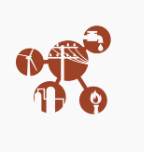 Electric Grid Testbed & Dataset
Emulation environment: real-time digital simulator (RTDS) that enables streaming C37.118 data from PMUs in the RTDS WSCC 9-bus models and SCEPTRE
SCEPTRE: Sandia Emulation Tool - It provides a comprehensive ICS/SCADA modeling and simulation capability that captures the cyber-physical impacts of targeted cyber events on critical infrastructure 
Cyber Features: Collected from 3 different relays in each of the three substations – packet RTTs and packet retransmissions
Physical Features: Collected from 8 different PMUs – frequency, per-phase voltage, per-phase current
SCEPTRE Logo
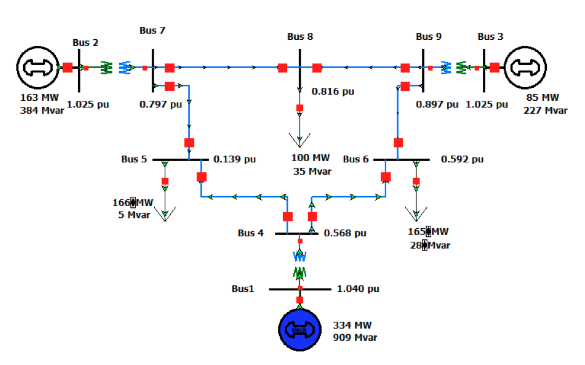 Threat Model
Physical events: a generator and line outage event (mitigation: load shedding)
Cyber event: a Denial of Service (DoS) attack, 
Cyber-Physical event: generator and line outage events + DoS that impedes the load-shedding signal issued by the control center
Result: Unstable system as defined by frequency instability
WSCC 9-Bus System
SAND2024-05006C
High Dimensionality & Multimodal Cyber-Physical Data
6
Problem
Analyzing and extracting meaningful insights from cyber-physical data require specialized techniques and handling
As the dimensionality of the input space increases, the complexity of the classification task also increases
There is a growing interest  in reducing the dimensionality of the input space to enhance the predictive performance of classification models
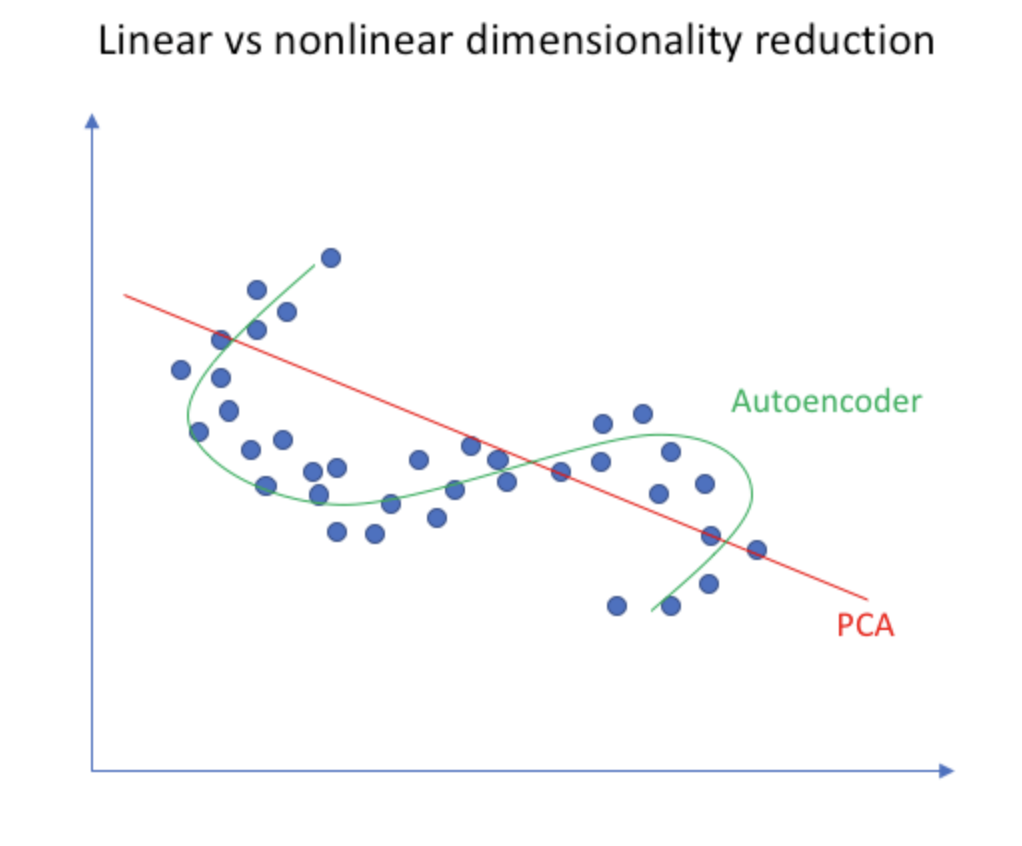 Approaches for dimensionality reduction
PCA
[Principal Component Analysis]
Assumption: The data lies on a linear subspace
LDA
[Linear Discriminant Analysis]
Not always true in real-world scenarios!
SAND2024-05006C
Cyber-Physical Data Fusion
7
It is a dimensionality reduction technique used to understand the underlying structure of complex high-dimensional cyber-physical data
It aims to uncover the intrinsic low-dimensional manifold on which the data points lie
By preserving the local and global relationships between the cyber-physical data points, manifold learning provides a more meaningful representation for further analysis, i.e., threat detection in the electric grid
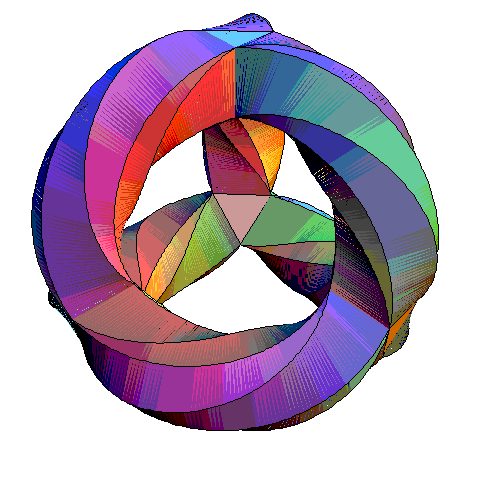 SAND2024-05006C
Autoencoders for Cyber-Physical Data Fusion
8
How do they work? / Architecture
Description
Autoencoders (AE) are a type of Artificial Neural Networks (ANN) used for:
Unsupervised Learning
Dimensionality reduction/Compression
Data Fusion
Encoder: Compresses the input cyber-physical data into a lower-dimensional space using an encoder network – bottleneck layer
Decoder: Then it reconstructs the input data back into the original space using a decoder network
It learns an internal representation/code to perform useful transformations on the input data (middle layer)
Finds a codification of the input cyber-physical data by learning non-linear combinations of their features
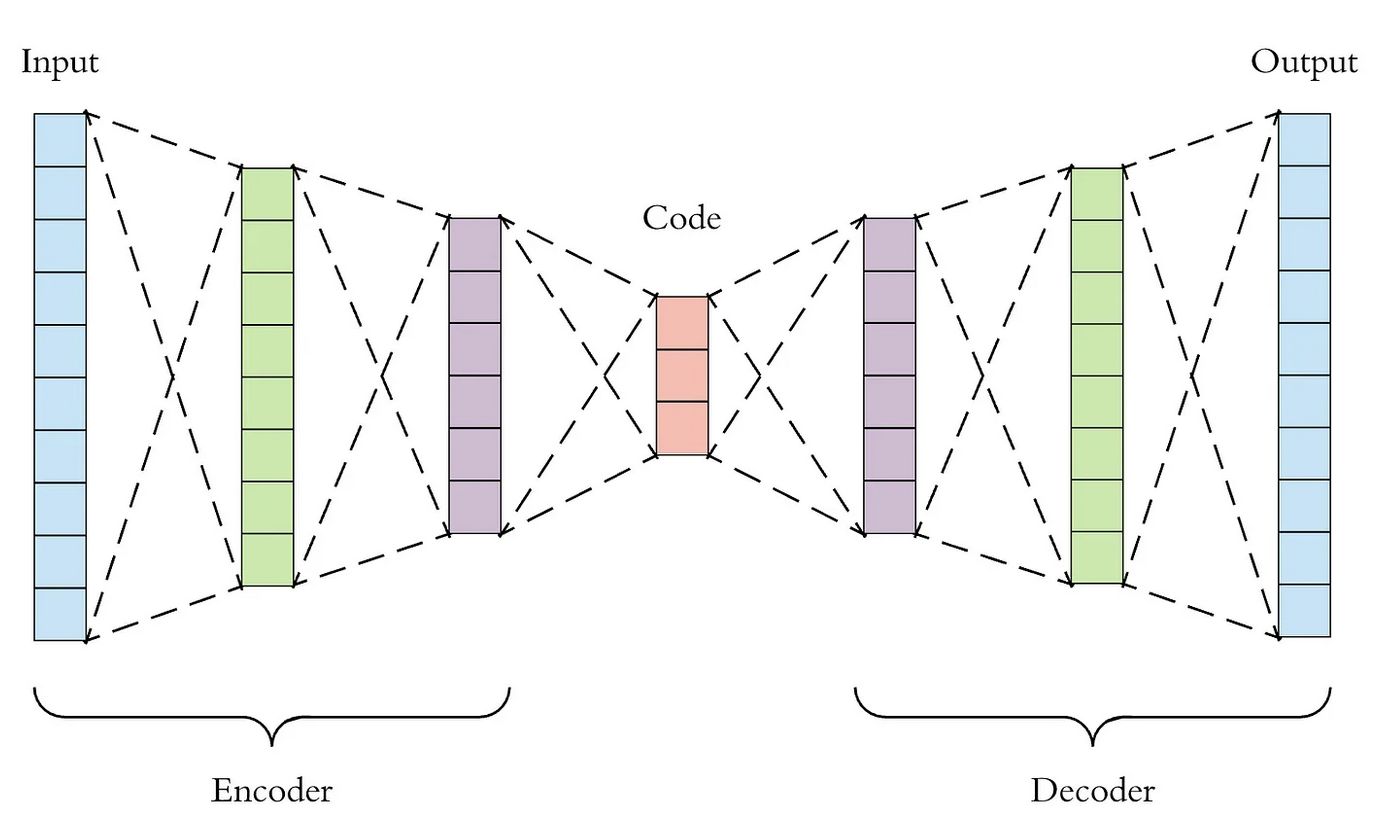 Reconstructed
Cyber-Physical readings
Cyber-Physical readings
SAND2024-05006C
LSTM-Based Autoencoders for Cyber-Physical Data Fusion
9
Why LSTMs?
Plain AE might not capture the temporal ordering of the cyber-physical data
LSTM are a type of Recurrent Neural Networks (RNN) that can capture the temporal patterns in time-series data
LSTM-based AE: the only difference with the plain AEs is that the encoder and decoder are built using LSTM units instead of simple linear neural network layers
The LSTM architecture within the AE enables memorizing past units and utilizing this memory to make predictions about future cyber-physical inputs
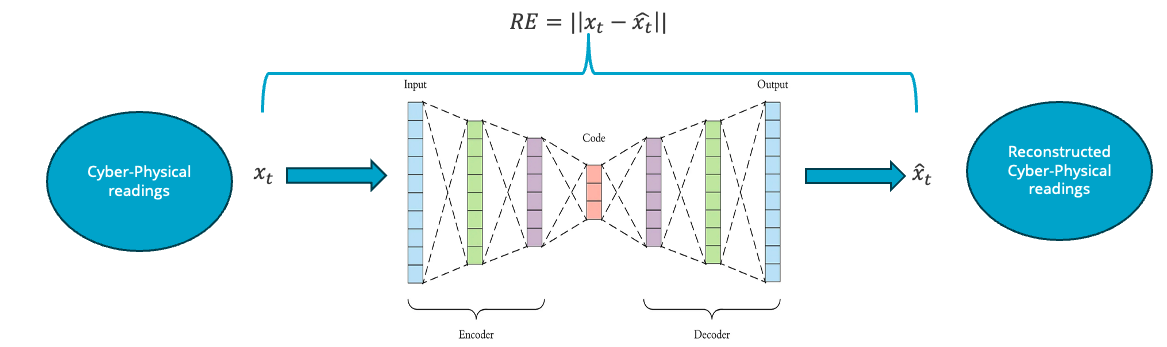 L
L
L
L
S
S
S
S
T
T
T
T
M
M
M
M
SAND2024-05006C
LSTM-Based Autoencoders for Cyber-Physical Threat Detection
10
Evaluation Analysis
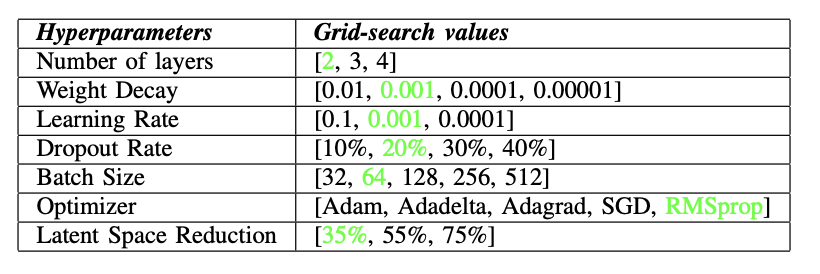 Distinct pattern between normal and abnormal data
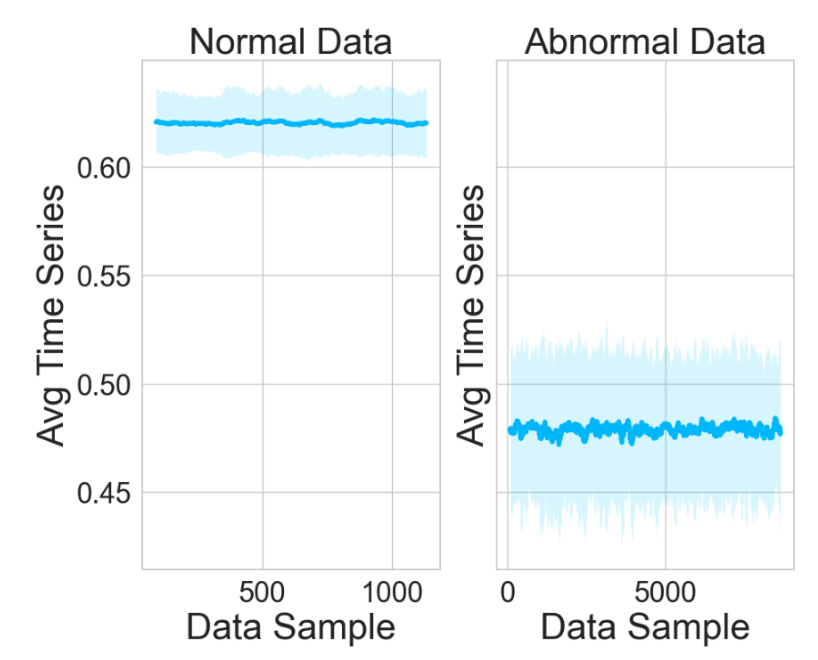 Grid-Search Hyperparameters Optimization
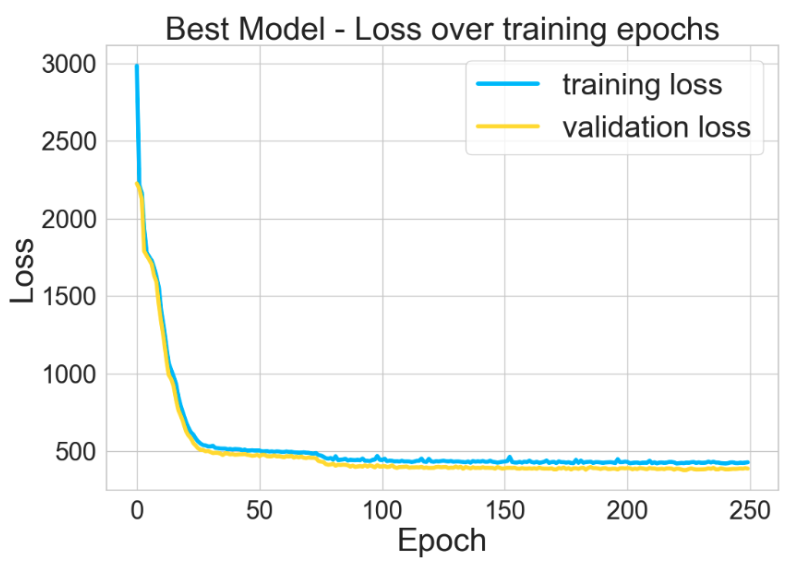 Optimized LSTM-based AE model is trained **ONLY** on normal data
Avg Normalized cyber-physical time series
Training & validation loss of the optimized LSTM-based AE model
SAND2024-05006C
LSTM-Based Autoencoders for Cyber-Physical Threat Detection
11
Evaluation Analysis
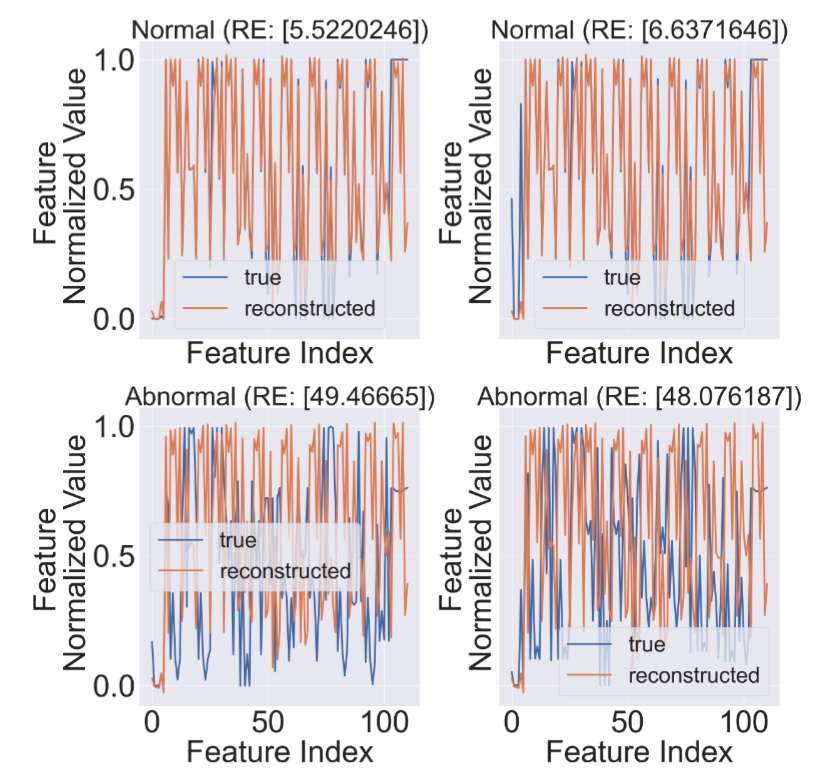 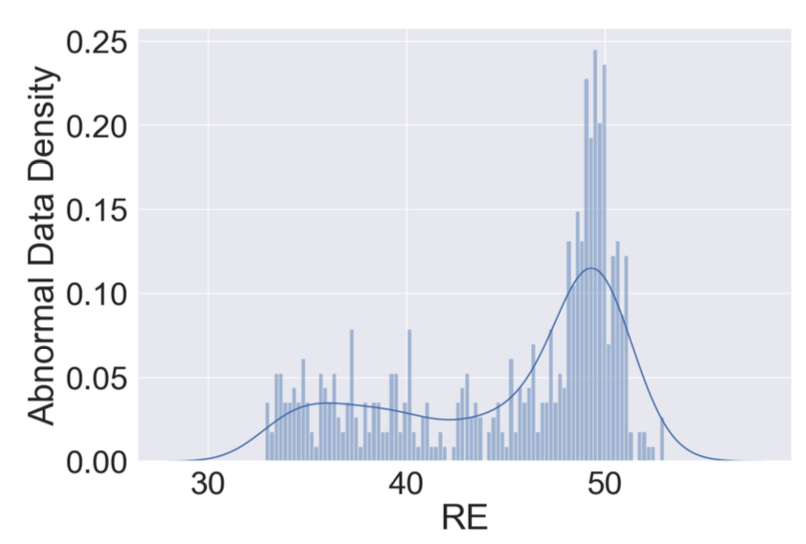 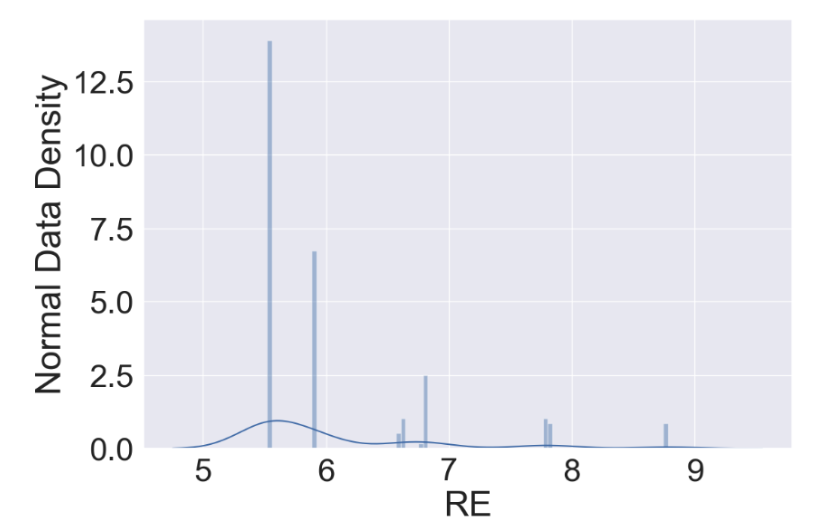 RE Histogram on the normal data of the trained LSTM-based AE model
RE Histogram on the abnormal data of the trained LSTM-based AE model
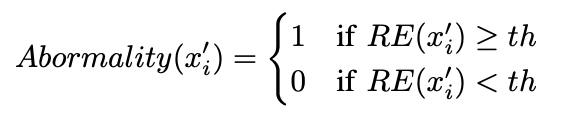 Model’s feature input values, reconstructed feature values and errors
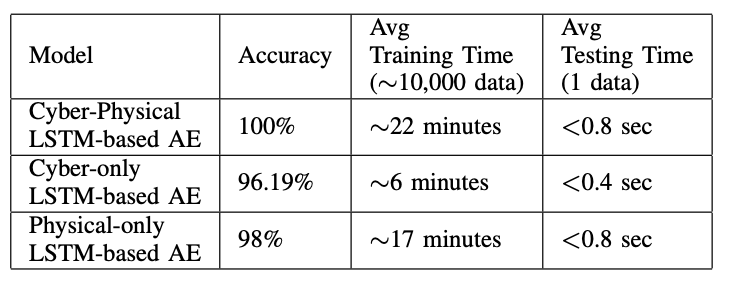 SAND2024-05006C
Future Work
12
Team will investigate how the cyber-physical attack can be located within the grid
Evaluate the combination of the LSTM-based AE model’s learned latent space with other ML models
Stealthier cyber-attacks will be examined
SAND2024-05006C
Contact: gfragko@sandia.gov
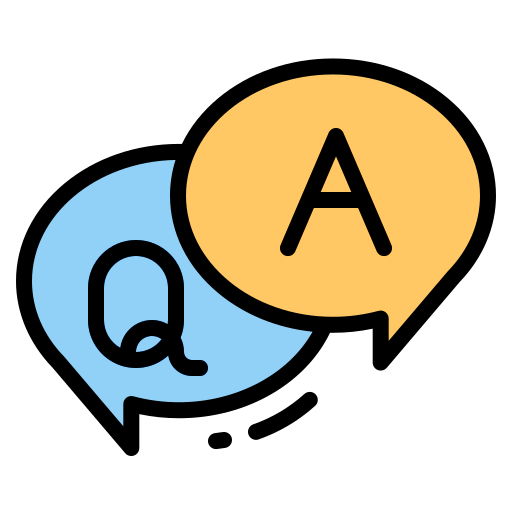